DECIBELÍMETRO
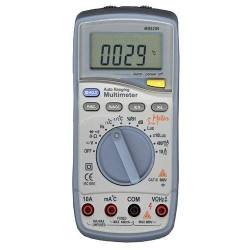 Aparato de medida graduado en decibelios.